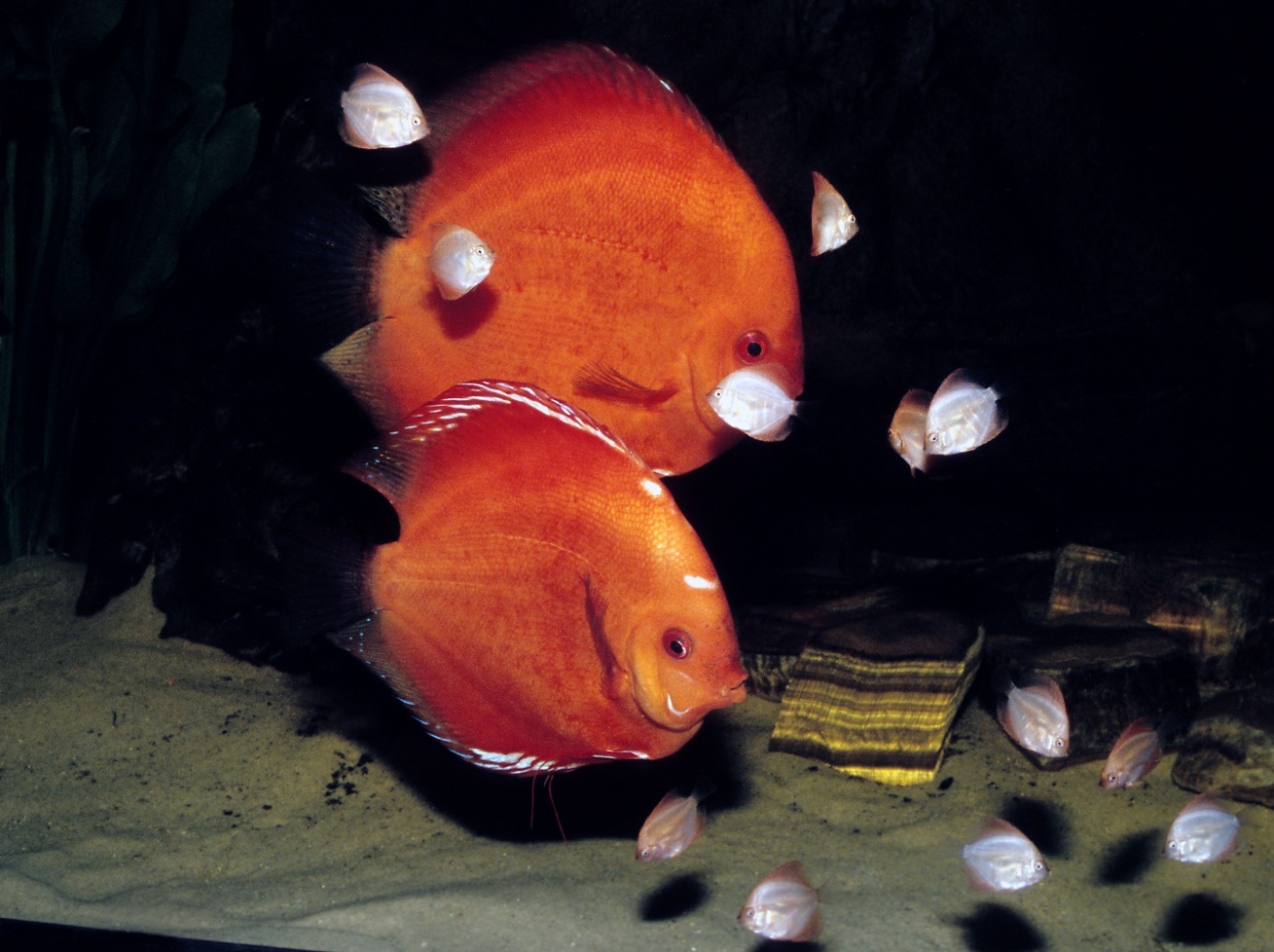 “Odchov je korunou péče o ozdobné ryby.“ 
     (Günther Sterba)
7.
REPROdukce rybovitých obratlovců
Jindřich Novák
Foto  Norbert Dokoupil, Jaroslav Eliáš, Jaroslav Hofmann, Jindřich Novák, Jiří Plíštil, Martin Rose, Karel Zahrádka
jindrich.novak@cizp.cz

2023
Základní pojmy
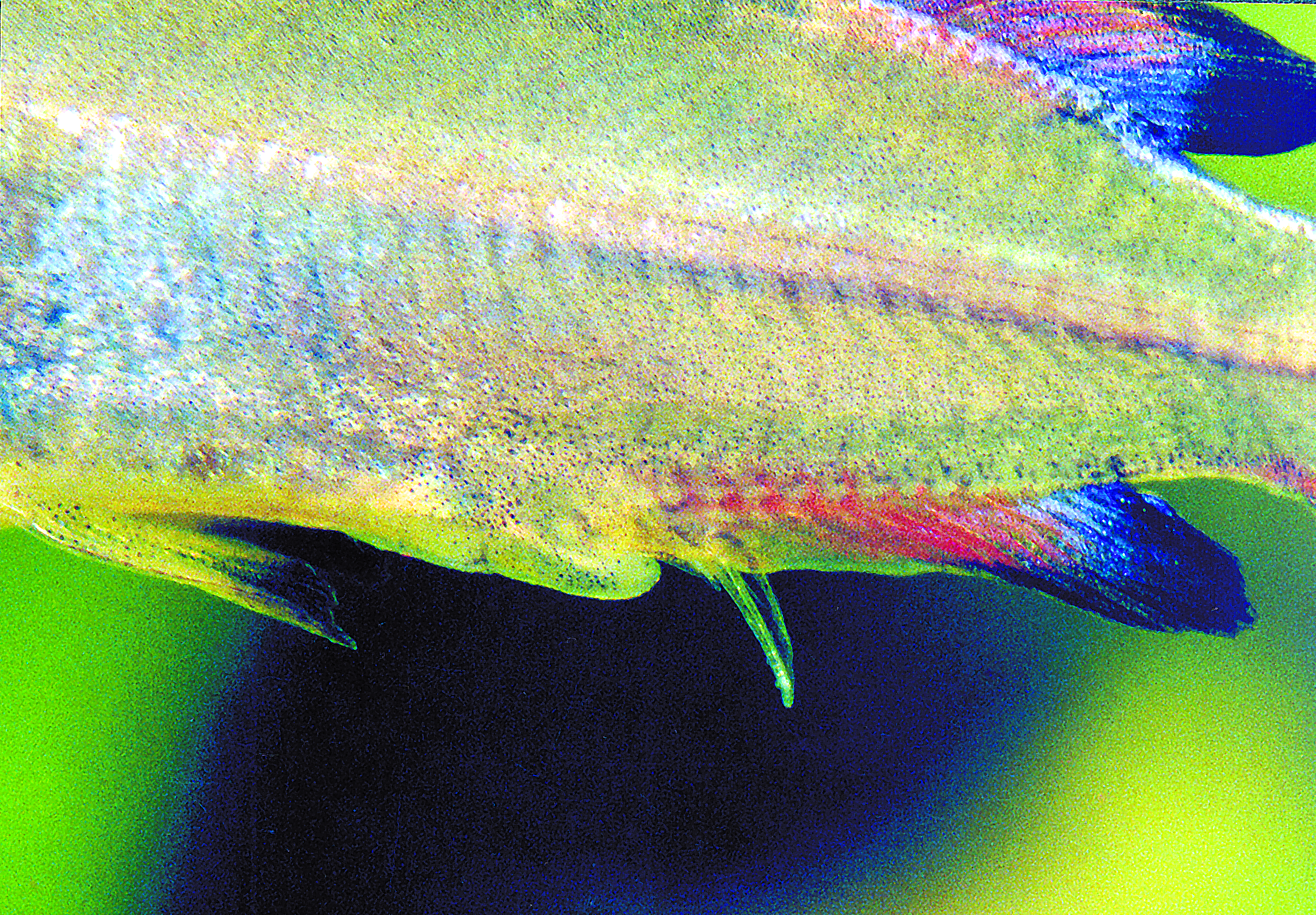 Množivost (natalita)
Plodnost (fertilita) - individuální absolutní
                                 - individuální relativní
                                 - populační

    Vajíčka (jikry) x spermie (mlíčí)

    Oplození (inseminace) - vnější
                                         - vnitřní

    Pomocné kopulační orgány (gonopodium, spermatopodium,            andropodium, priapium, myxipterigyum)
     Tlamovci (orální fertilizace)
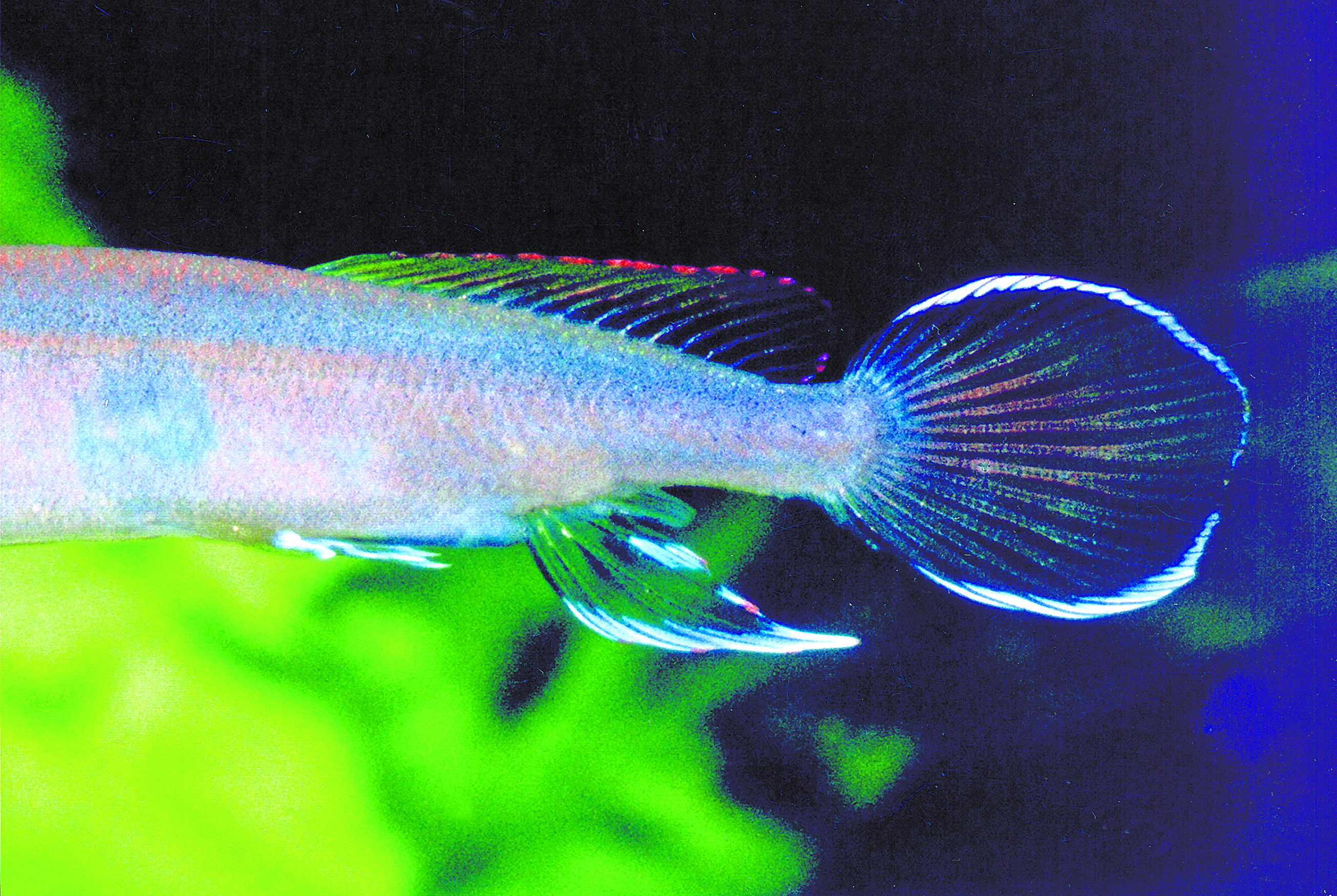 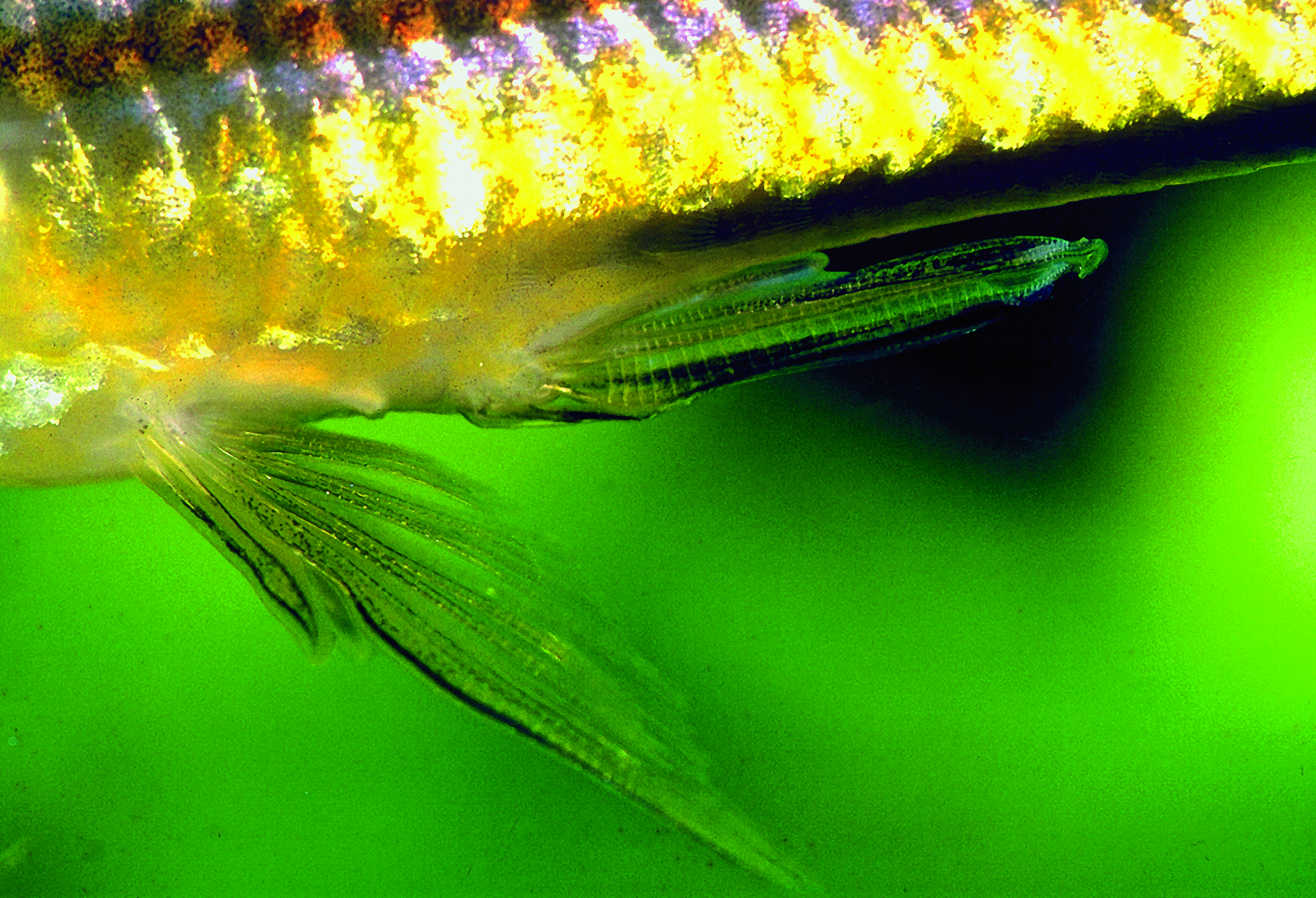 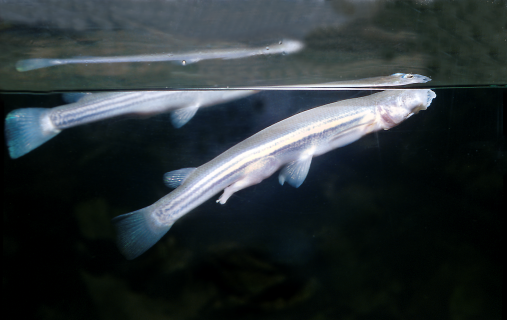 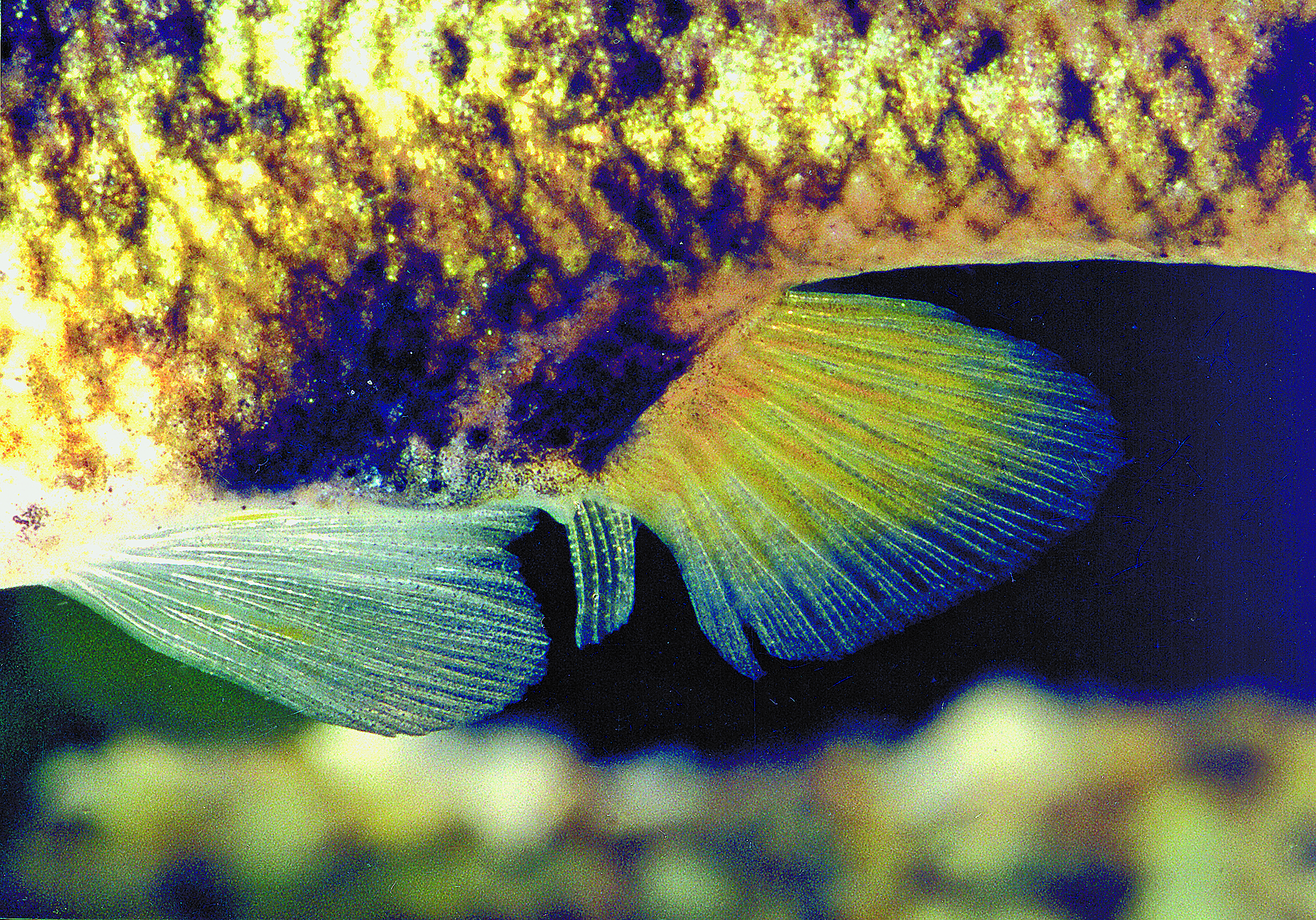 Individuální vývoj I.
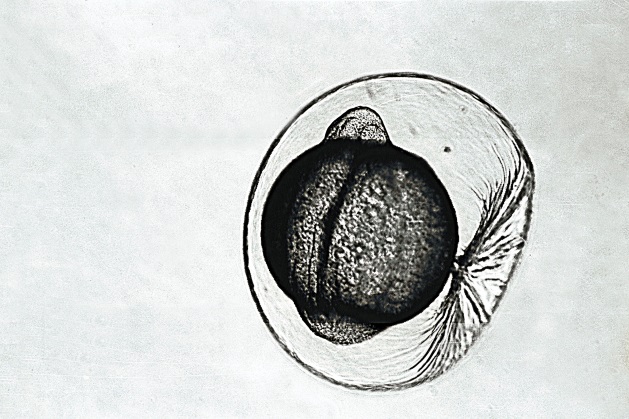 Mikropyle
Oplození - amfimyxie
                    - automyxie
Zygota
Blastomery
Embryo (32-64 blastomer a více)
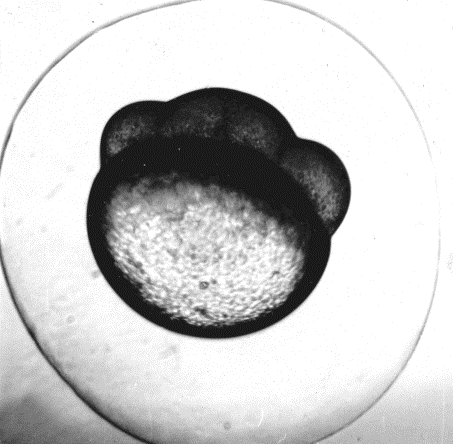 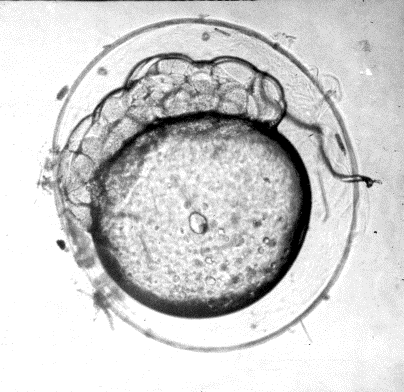 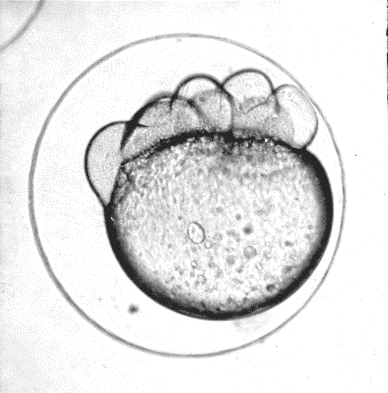 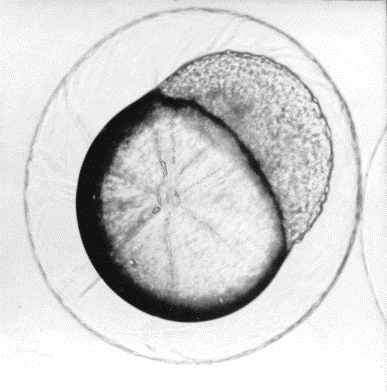 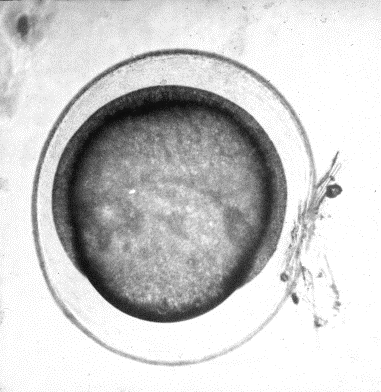 INDIVIduální vývoj II.
Balon, E.K. (1975)Reproductive guilds of fishes: a proposal and definition. Journal of the Fisheries Research Board of Canada, 32 (6): 821–864 DOI: 10.1139/f75-110
Období (Period – označuje se čísly): nejdelší definovatelný či ohraničitelný úsek individuálního vývoje (např. perioda embryonální, larvální nebo adultní).
Fáze (Phase – označuje se velkými písmeny): delší časový úsek (např. fáze eleuterembrya).
Stupeň (Step – označuje se malými písmeny): nejkratší časový úsek ontogeneze, který je registrovatelný (např. stupeň očních bodů).
Stadium (Stage): okamžitý stav bez aspektu intervalu (např. stadium oplození, stadium dělení dvou blastomer na čtyři, stadium kulení plůdku z jikry).
INDIVIduální vývoj III.
Období (perioda) embrya I.
1. Fáze rýhování vajíčka
Zygota
Blastogeneze (zárodečný terčík - blastodiscus, discus germinativus), proto se označuje jako rýhování nestejnoměrné (inekvální). U kostnatých ryb je  terčíkovité (diskoidální). U dvojdyšných a příčnoústých je rýhování tzv. celkové – totální (první buňky - blastomery se dělí prakticky v celém objemu jikry a nejsou výrazně soustředěny směrem k pólu), což je mezi rybovitými obratlovci výjimka.
Blastula (128 až 256  blastomer)
Asynchronie dělení buněk (závislost na teplotě)
Blastocoel (segmentační dutina) 
Gastrulace  - blastoderm, epibolie,  diapauza D I
Gastrula  (cca 1 000 – 40 000 buněk)  - diskogastrula
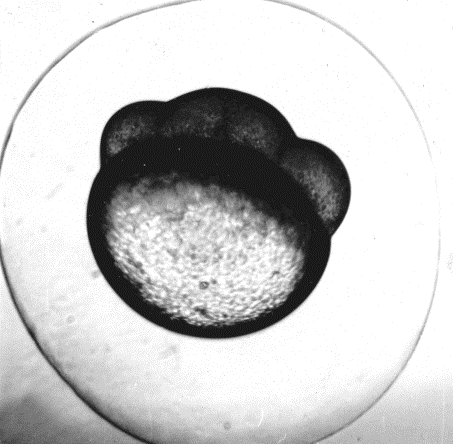 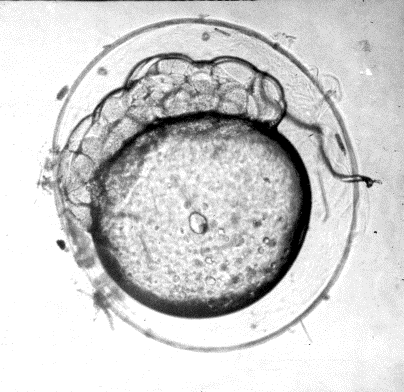 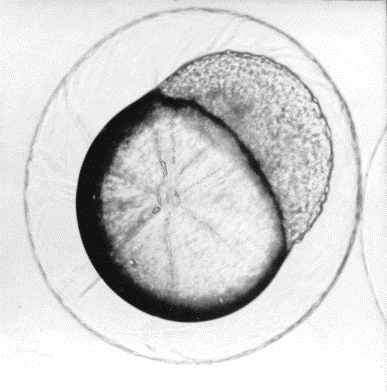 INDIVIduální vývoj IV.
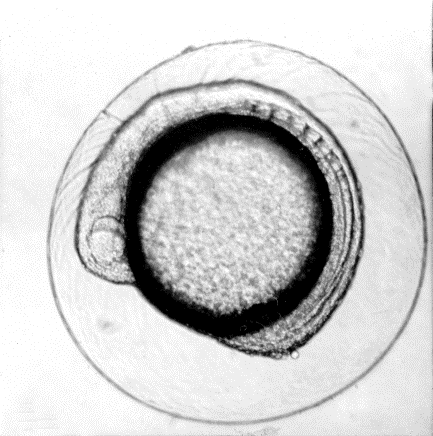 Období (perioda) embrya II.
2. Fáze segmentace
Segmentace – somity, první pohyby zárodku, diapauza D II
“Pharyngula period” - část embryogeneze, v níž má embryo základní znaky stavebního plánu obratlovčího těla. Organogeneze - cévní soustava, základy ploutví, stupně - očních váčků, očních bodů, sluchových váčků, plynového měchýře, základů ploutví, pigmentace, čelistních oblouků, diapauza D III.
Enzym líhnutí – inkubační doba
Líhnutí plůdku  („kulení“) - rizikové stadium
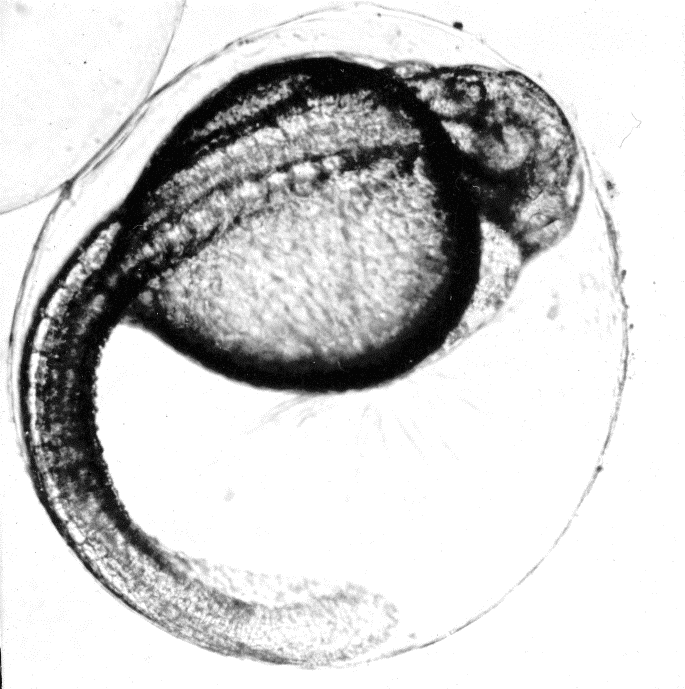 INDIVIduální vývoj V.
TERMINOLOGIE NENÍ JEDNOTNÁ
Období (perioda) embrya III.
3. Fáze volného embrya (eleuterembryo, váčkový plůdek, free embryo, eleuthero embryo, „larva – prelarval phase“)
Volné embryo nemá ještě schopnost cíleného pohybu, i když svalovou aktivitou reaguje na podněty, zejména mechanické a světelné, a je odkázáno na endogenní (z vnitřních zdrojů) žloutkovou výživu. U fytofilních (na rostliny se vytírajících) ryb bývá volné embryo fotofobní (světloplaché), pelagofilní (vytírající se volně do vody) ryby mají eleuterembrya fototaktická (světlo je přitahuje). Pro eleuterembrya je typická vysoká úmrtnost, protože jsou částečně pohyblivá a nechráněná jikernými obaly, a přítomnost speciálních orgánů (např. žloutkový váček, cévní dýchací pleteně)
Osifikace - kostra, čelisti
Dotváří se střevo a ostatní tělní soustavy
Cementové žlázy
Plynový měchýř – rozplavání, přechod na exogenní výživu
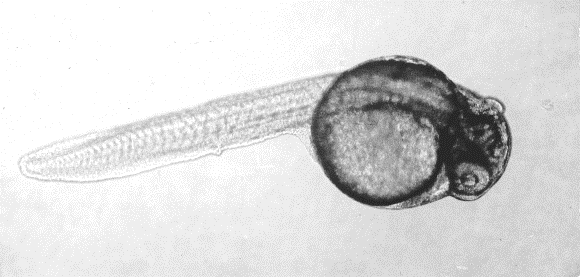 INDIVIduální vývoj VI.
Období (perioda)  larvy I. (potěr, plůdek, „larva“ – „larval  phase“)
Období (perioda) larvy II. (potěr, plůdek, fry, „larva „– „larval phase“)
1. Fáze protopterygiolarvy
Nepárový ploutevní lem - bez diferencovaných ploutví

2. Fáze pterygiolarvy 
Definované párové a nepárové ploutve 
Diferenciace ploutevních paprsků
Zakládání šupin („fry phase“)
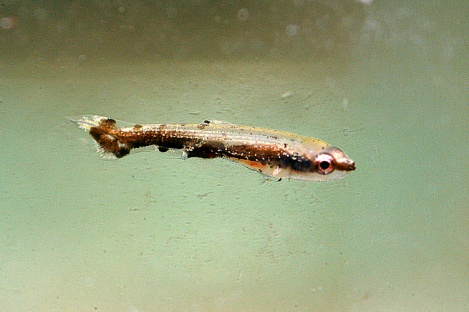 protopterygiolarva = apterolarva = „ plůdek“
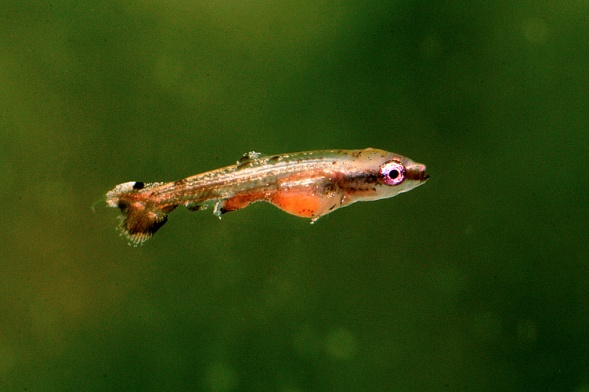 pterygiolarva = pterolarva = „plůdek“
TERMINOLOGIE NENÍ JEDNOTNÁ
INDIVIduální vývoj VII.
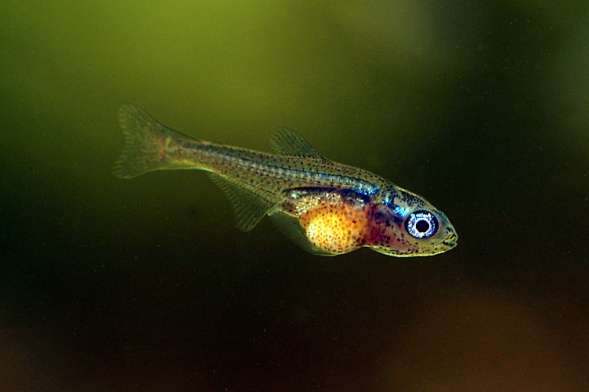 Období (perioda) juvenilní („potěr“, alevin, parr, fingerling,      
          underyearling, juvenile, smolt) Období (perioda) adultníObdobí (perioda) senescentní
mladá ryba [POTĚR] = „plůdek“
Specializace (potravní, habitatová)
Rychlý růst
Agresivita
Superagresivita

Typické druhové chování – teritorialita, rozmnožování, 
péče o potomstvo

Zpomalení růstu
Snížení obranyschopnosti, kachexie, hubnutí, zpomalený délkový růst
Smrt
PRAktická abeceda ontogeneze pro akvaristu
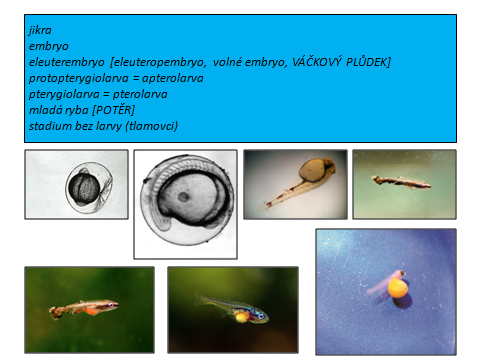 Rozmnožovací teritorialita
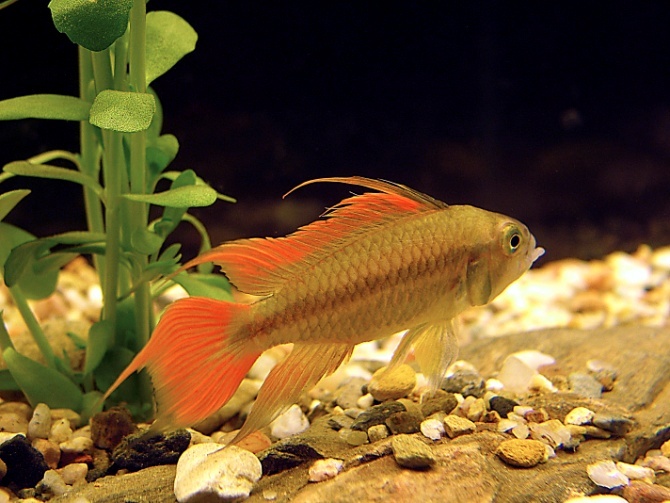 Hlavní důvody tvorby rozmnožovacích teritorií:
    1. Teritoriální jedinci se častěji zapojují do rozmnožování než jedinci, kteří nejsou schopni teritorium bránit.
    2. Vyšší přežívání mláďat, která jsou chráněna rodičem nebo rodiči.

   Rozmnožovací teritoria mohou být podobná teritoriím potravním (cichlidy, sapínovití) nebo mohou vznikat jen na krátkou dobu (kaprovití, tetry).
Principy pohlavních kontaktů
Berglund A. 1997. Mating systems and sex allocation. In: Behavioral Ecology of Teleost Fishes, J-G. J. Godin (ed). Oxford University Press. Oxford: 237-265.
Wilson D.S. 1975. A theory of group selection. Proceedings of the National Academy of Sciences 72: 143-146.
Základní principy pohlavních kontaktů a rozmnožování:
      1. Polygamie.
      2. Monogamie.
Berglund (1997): Všichni živočichové v principu polygamní. 
Wilson (1975) : Polygamie je základní rozmnožovací strategie.
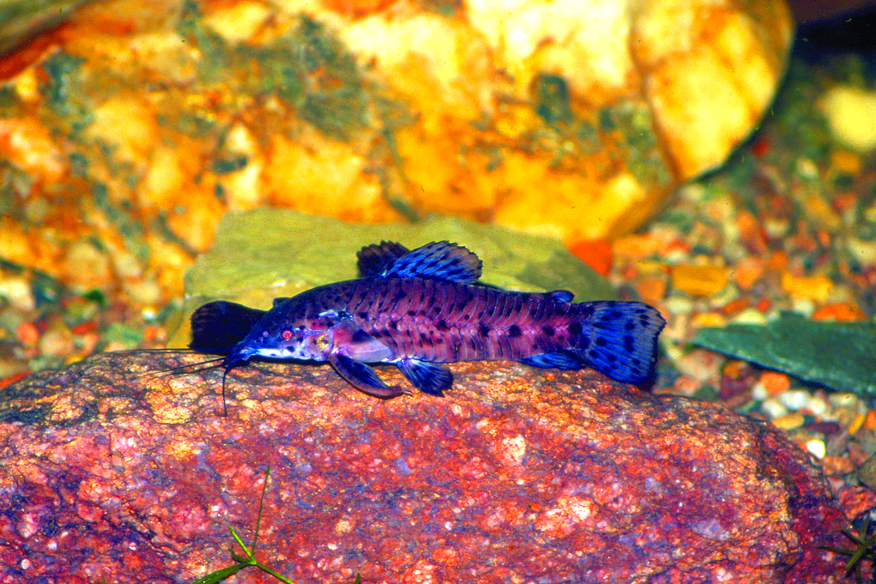 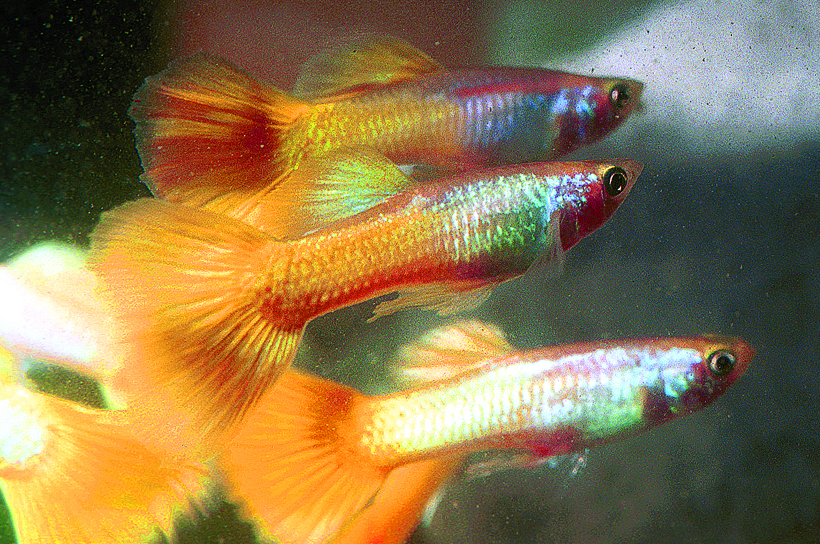 Polygamie I.
Promiskuita -  samec i samice se vytírají s více partnery.  Je považovaná za vývojově původní stav.
Polygynie - jeden samec se tře s několika samicemi, současně jedna samice se tře jen s jedním samcem.
Polyandrie - jedna samice má více samců, zatímco samec má vždy jen jedinou samici.
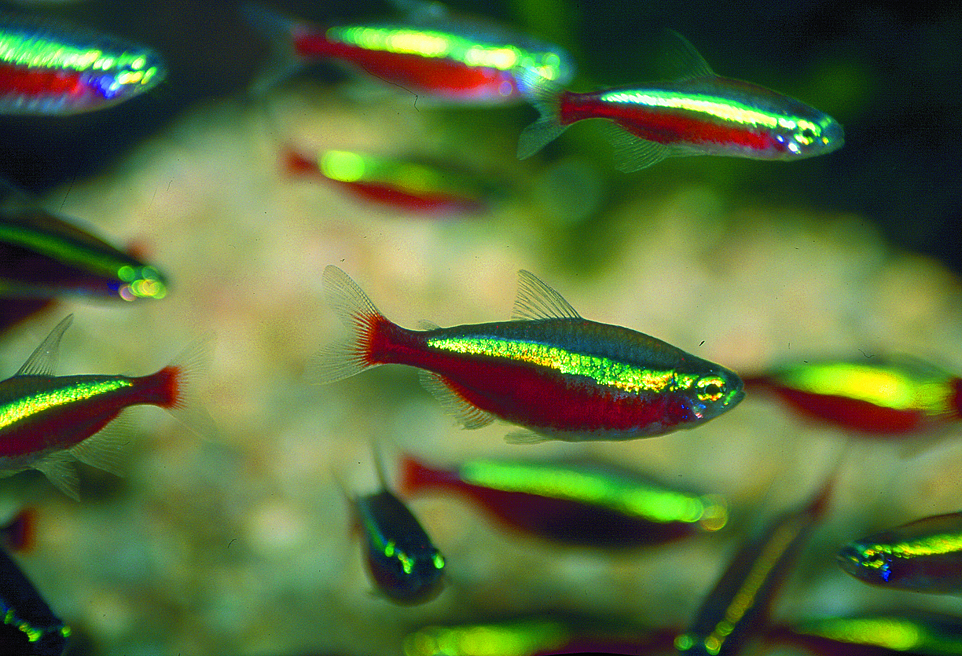 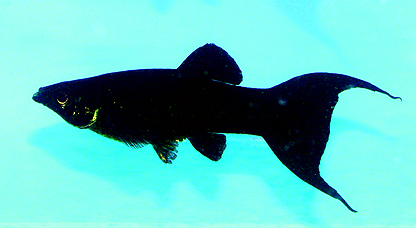 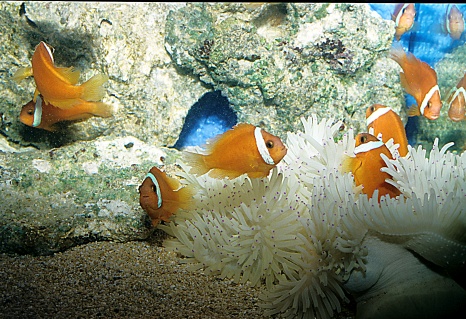 Polygamie II.
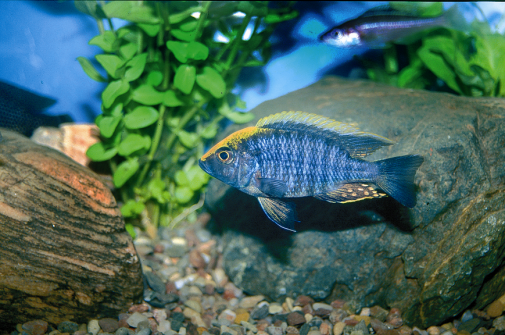 Polygynie
Polyandrie
Promiskuita
Volně se vytírající ryby (sleď - Clupea harengus, treska - Gadus morhua, mnoho kaprovitých a characid)
Ryby stavějící hnízda (sapín Hypsypops rubricundus)
Ryby nosící jikry (jehla Syngnathus typhle) 
Živorodé ryby
Tlamovci – cichlidy (Mchenga = Copadichromis eucinostomus, Haplochromis s.l.).
Podmíněná ochranou zdroje, atraktivního místa (dutina, hnízdo). Vranky rodu Cottus (místo - dutinu volí samec a láká tam samice), pyskoun Thalassoma bifasciatum (místo tření volí samice, samec se přizpůsobí místu a brání je)
Podmíněná ochranou samic (samec hlídá harém). Hermafroditiční kanici (rod Serranus) - jedinec, který funguje jako samec, brání revír se skupinou těch, kteří fungují jako samice. Samci Zacco temmincki (Cyprinidae) hlídají revír, kde se párově třou postupně se samicemi, k nim se připojují na tření „parazitující“ samečci bez vlastních teritorií. Cichlidy: Apistogramma sp.
Podmíněná leky. Leky (šv.) - vhodná místa, kde se soustřeďují samci tlamovců čeledi Cichlidae lákající samice do malých teritorií. Samice se tře s více samci, přičemž si vybírá podle místa (v centru „kolonie“ je bezpečněji, jsou tam silnější a tedy hodnotnější samci, v teritoriu samce je samice bezpečná vůči obtěžování ze strany jiných samců, může volit postupně partnery) – význam pro druhy žijící na malých územích s omezeným počtem jedinců (druh je vlastně tvořen jedinou populací  - 4 km litorálu = 50 000 samců).
Skupina klaunů (rod Amphiprion): Dominantní jedinec je vždy samice (jedna sasanka –monogamní, více sasanek –polygamní)
Samice jehly Nerophis ophidion produkuje cca dvakrát více jiker než je schopen odchovat ve svém vaku jeden samec
Extrémní polyandrie (Lophiiformes): „parazitičtí“ samci
Cichlidy - Julidochromis
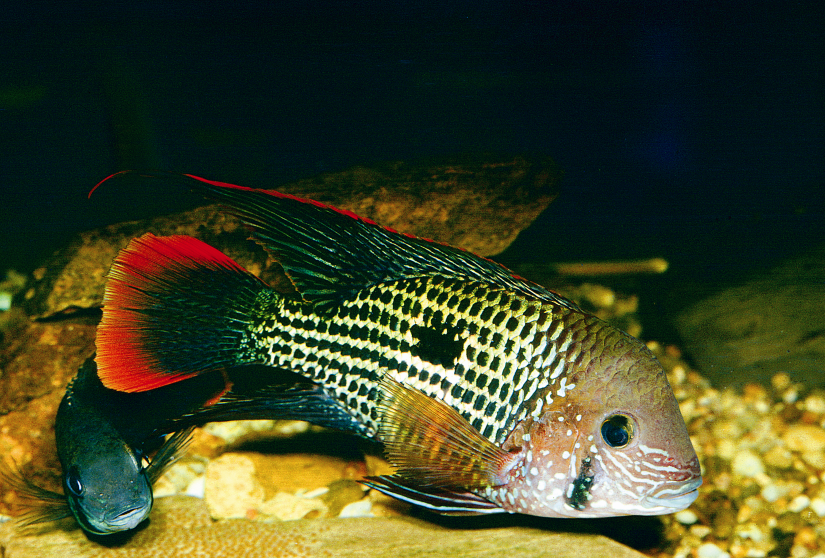 Monogamie
Podmínkami vynucená, modifikovaná polygamie.
Běžnější jen u ryb pečujících o potomstvo a dochází k ní v zásadě za některé ze čtyř podmínek:

Je-li málo jedinců (většinou samic) - samec nesežene víc samic.
Je-li mnoho jedinců - silní samci mají harém, slabší se musí spokojit s jedinou samicí.
Je-li k disposici malé teritorium - do teritoria samce  se víc samic nevejde. Neocirrhites armatus, Oxycirrhites typus a Dascyllus marginatus v bohatých korálových porostech tvoří harémy, v řídkých biparentální uspořádání.
Je-li nízká pohyblivost ryb  - obtížné hledat jiného partnera (Hippocampus).
Způsoby rozmnožování rybovitých obratlovců
Nehlídající potomstvo    Vytírající se volně      pelagofilní 
                                                                               litopelagofilní 
                                                                               litofilní  
                                                                               fytofilní  
                                                                               psamofilní 
                                           Schovávající jikry      litofilní 
                                                                                speleofilní  
                                                                                ostrakofilní
                                                                                aeropsamofilní
                                                                                xerofilní
                                                                                hnízdní parazité
Hlídající potomstvo     Vytírající se na substrát    litofilní
                                                                                   fytofilní 
                                                                                   aerofilní 
                                                                                   pelagofilní
                                                                                                              
                                        Stavějící hnízda                 litofilní 
                                                                                    fytofilní 
                                                                                    psamofilní
                                                                                    ostrakofiuní
                                                                                     afrofilníí
                                                                                     speleofilní
                                                                                     polyfilní 
                                                                                     ariadnofilní                               
                                                                                     aktinariofilní
Žádnápéče
Aktivní      
    péče
Pasivní péče
Nosící potomstvo       Živorodé (internal bearers)     ovi-ovoviviparní (zygoparní)
                                                                                       ovoviviparní
                                                                                       viviparní
                                      External bearers                      forehead
                                                                                        pouch
                                                                                        body
                                                                                        mouthbrooders
Pasivní péče
Aktivní péče
Ryby nehlídající potomstvoNothobranchius, Melanotaenia, Carassius, Dario, Salminus, Puntius
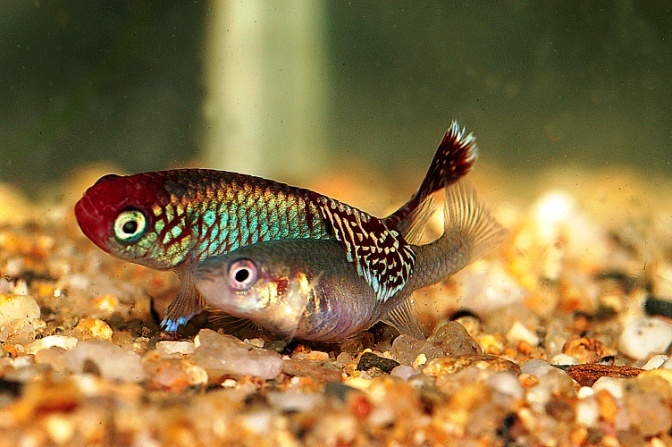 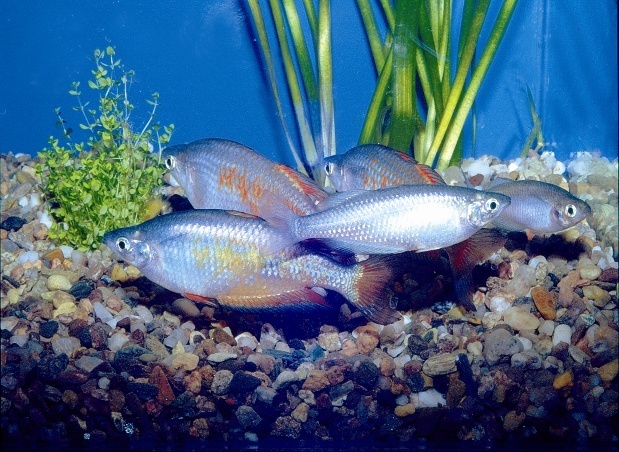 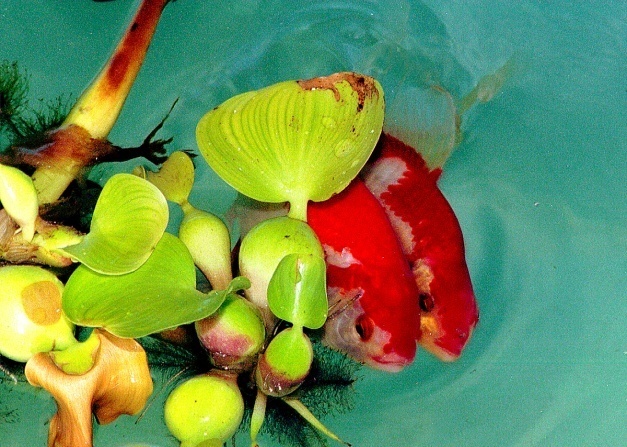 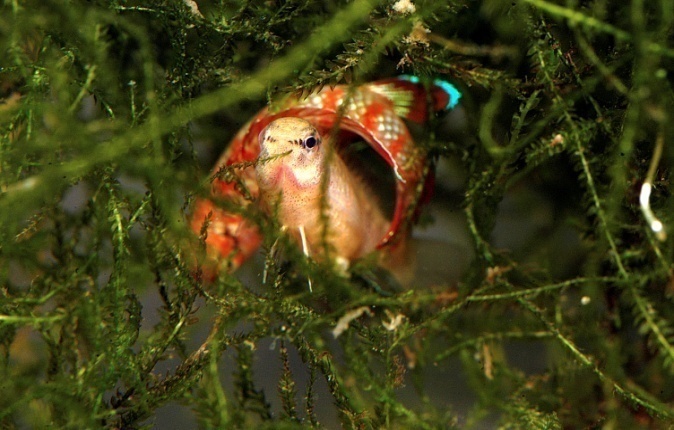 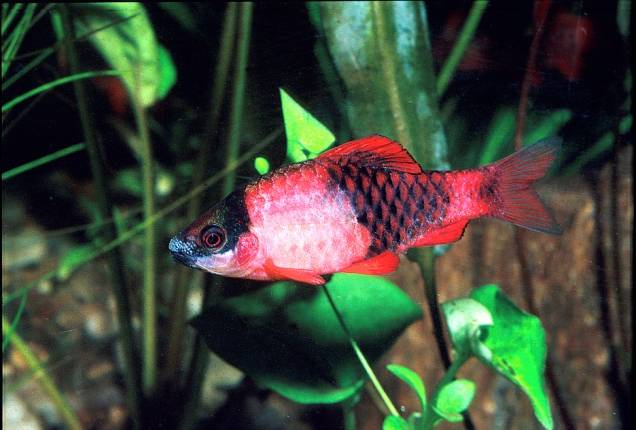 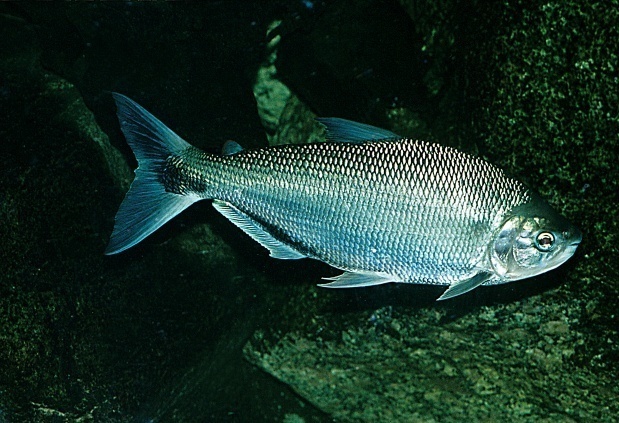 Ryby hlídající potomstvoSturisoma, Trichogaster, Amphiprion, Channa, Nematobrycon, Lepomis
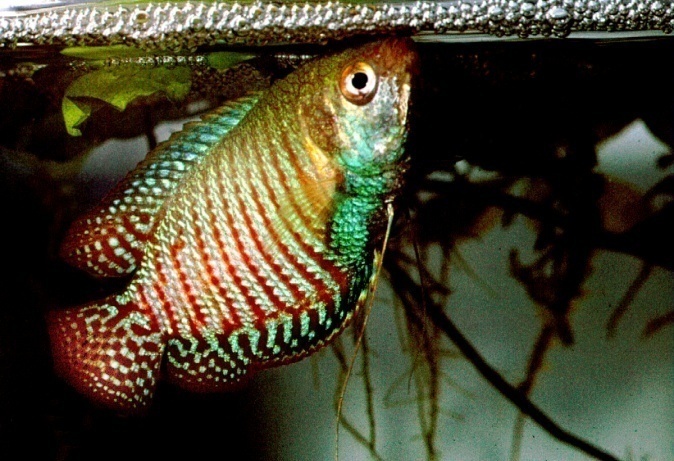 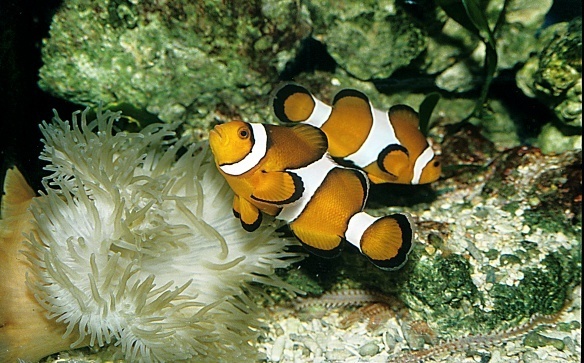 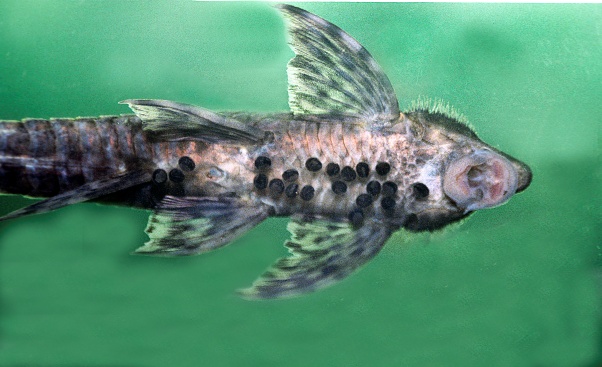 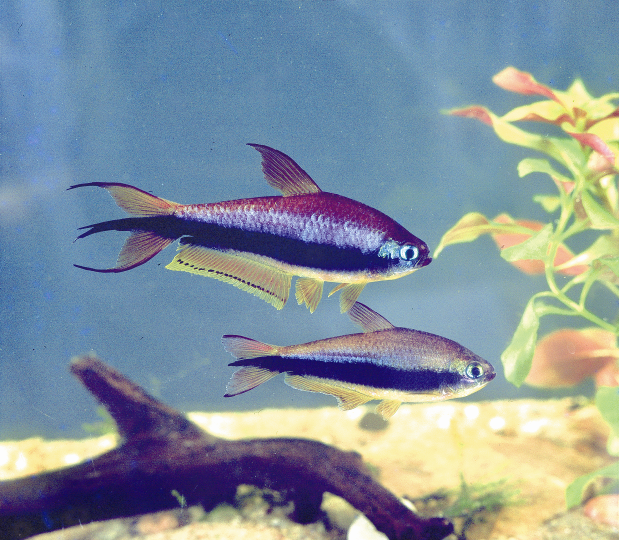 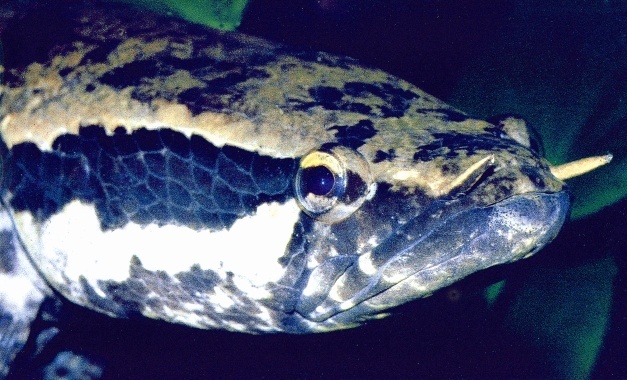 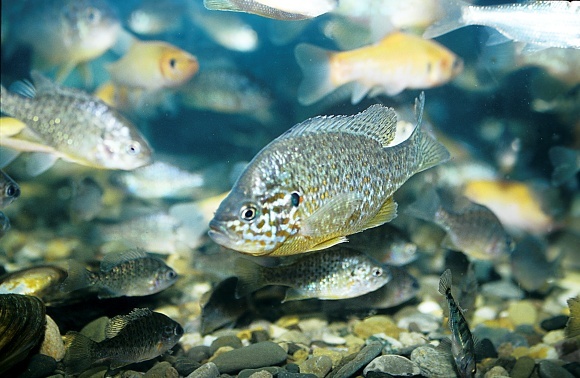 Ryby nosící potomstvoGoodeidae, gonopodium, Xiphophorus, Haplochromis, Phallichthys
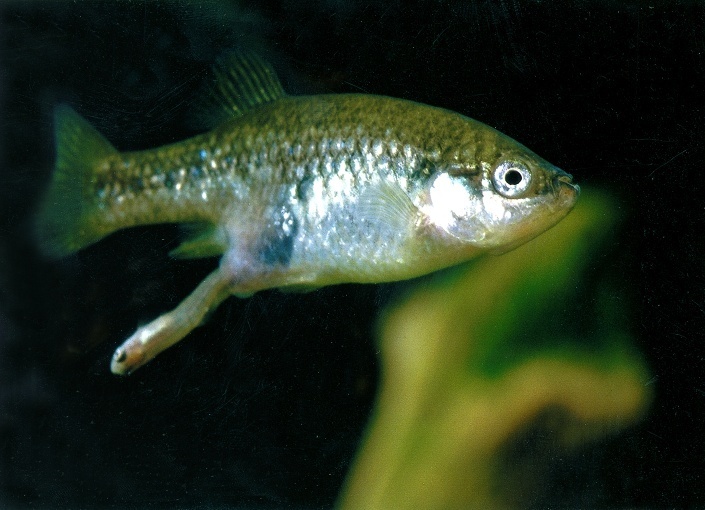 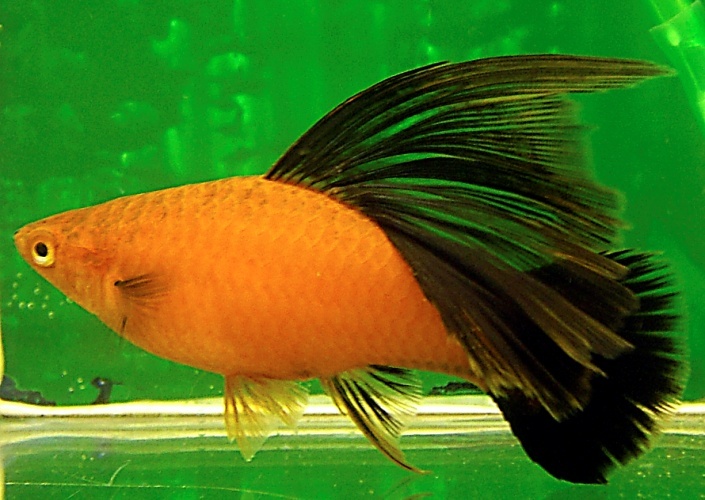 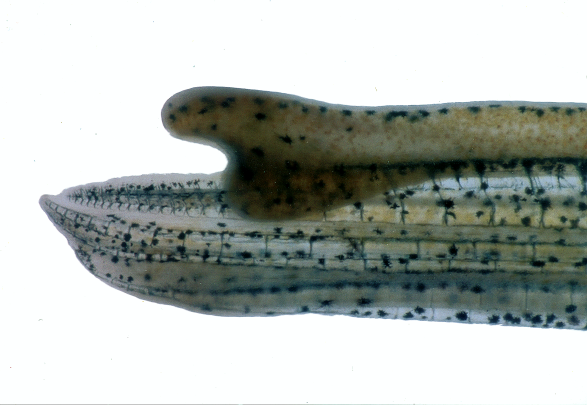 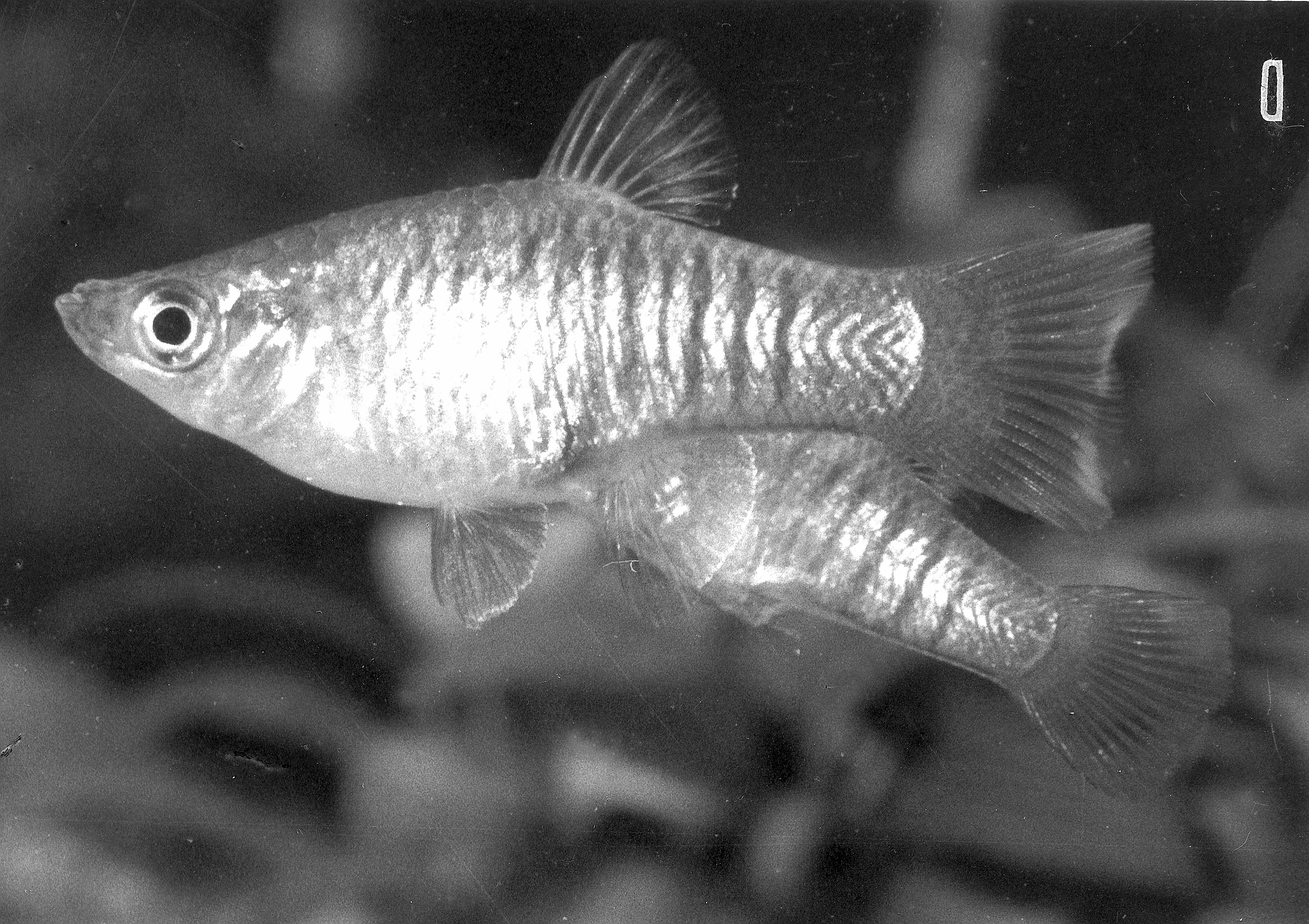 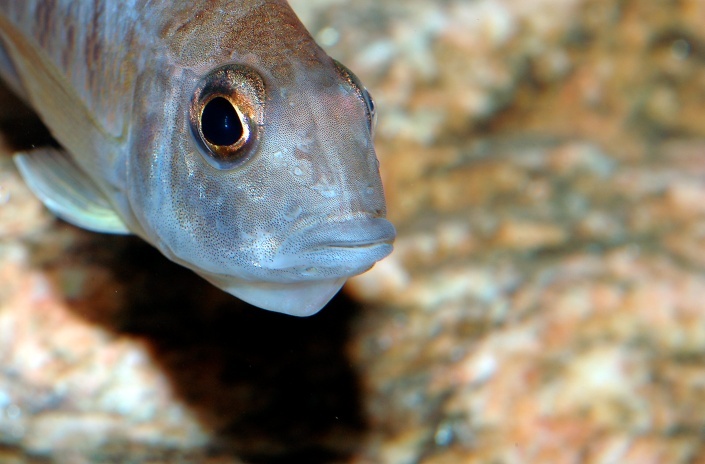 RYBY NOSÍCÍ POTOMSTVO – ŽIVORODOST I.
Hmotnost porozené ryby je 70 až 300 000 % hmotnosti vaječné buňky
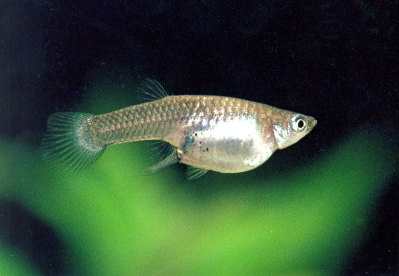 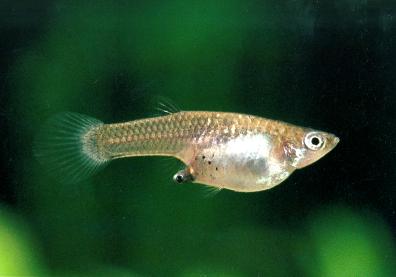 RYBY NOSÍCÍ POTOMSTVO – Živorodost II.Alfaro cultratus, Poecilia reticulata, Anableps tetrophthalmus,Taeniura lymna
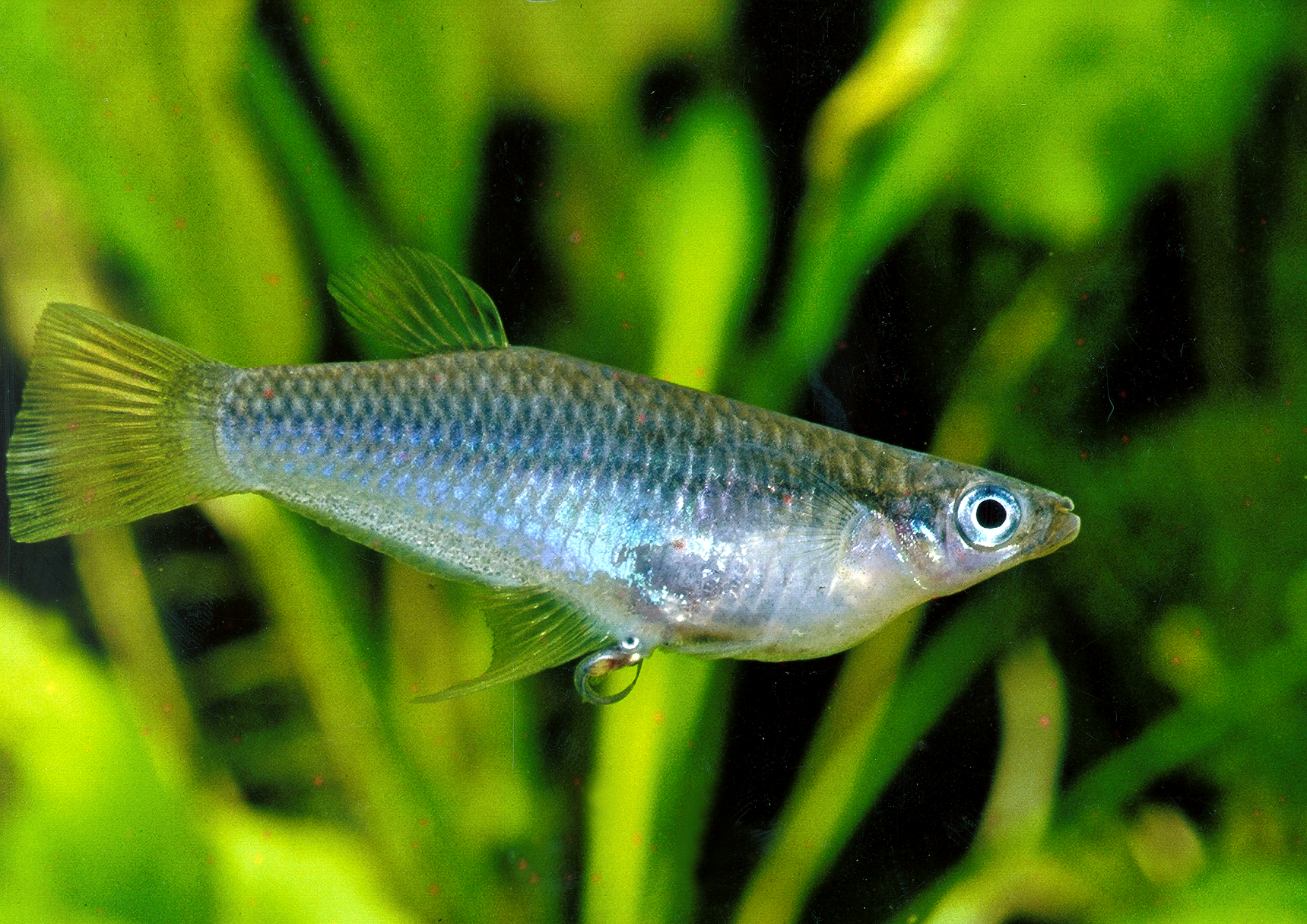 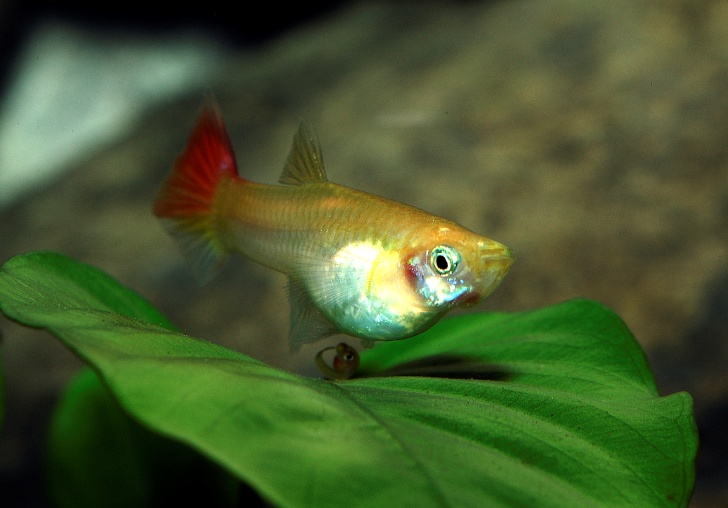 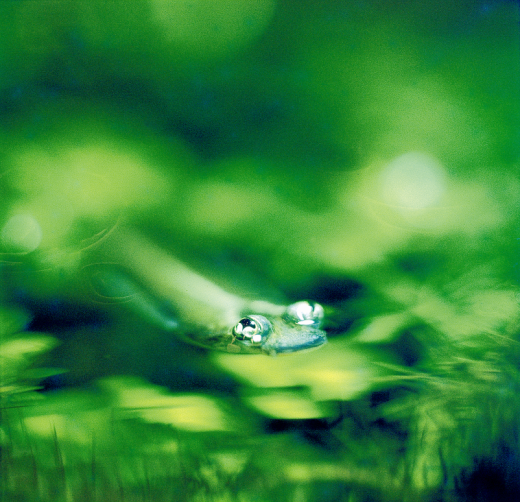 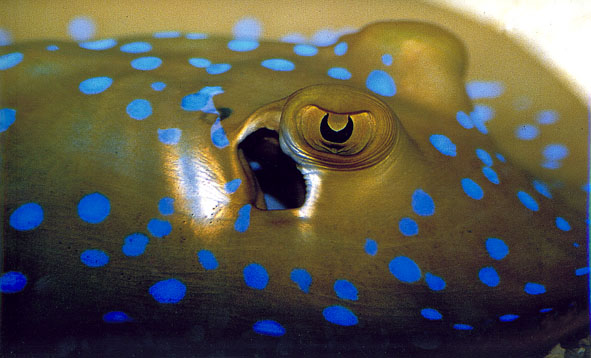 Ryby nosící POTOMstvo – Tlamovci
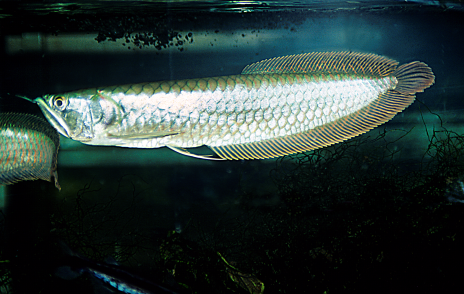 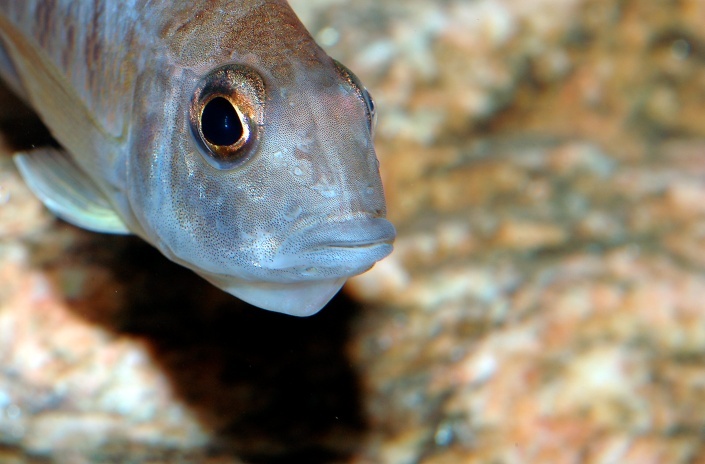 Cichlidy – modelová skupina, složitá klasifikace – viz obrázky 31 a 33-35
Aktivní Péče o potomstvo u ryb
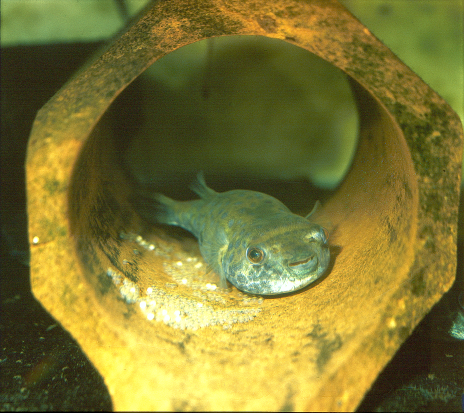 Vesměs paternální
U cca 20 % druhů
Costs and benefits 
Samičí výběr
Teorie sexy otců a sexy synů
Paternální (otcovská)                              nejčastější

Maternální (mateřská)                                   vzácná

Biparentální (rodičovská)
Bez fylogenetické kontinuity

Závislost na typu oplození a sociálním chování

Mnohonásobný nezávislý vznik
omezená na některé taxony se složitým sociálním chováním
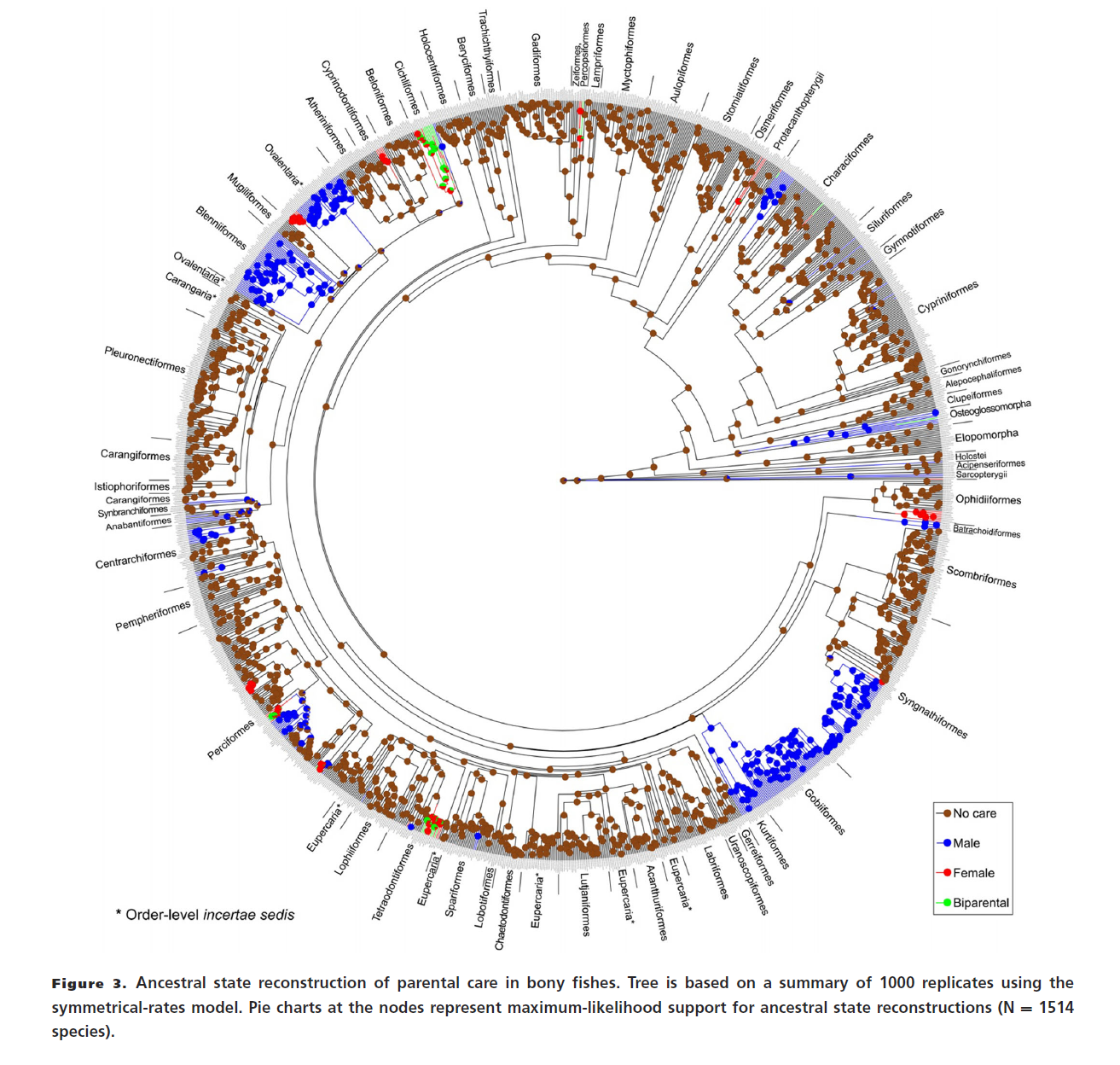 Paternální, Maternální a biparentální péče
Sutton et Wilson (2019)
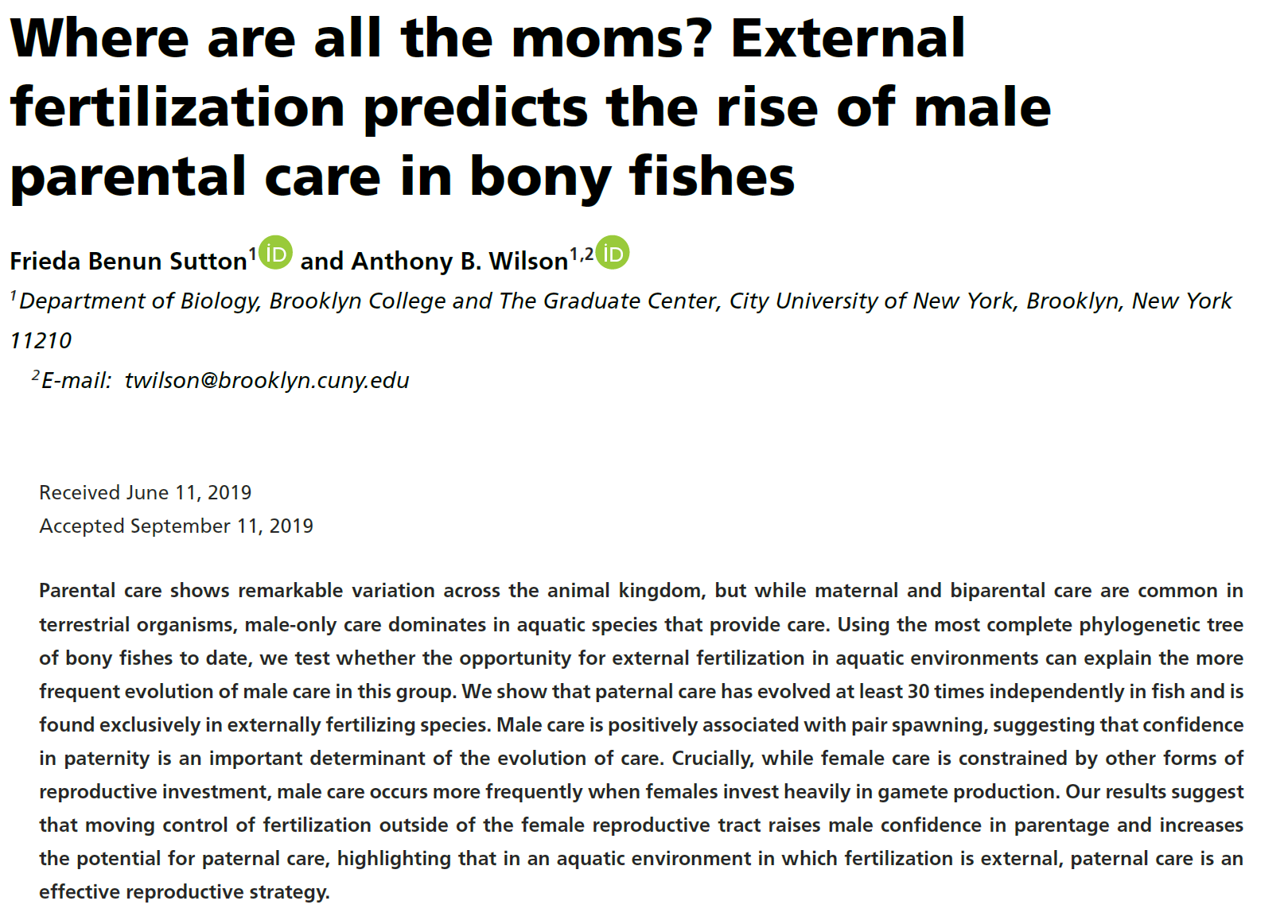 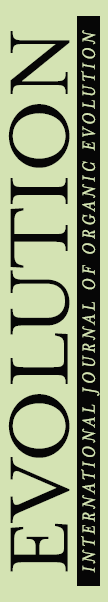 Paternální péče
2019: 1-10.
Příklady
Modely uspořádání rodiny I.
Uniparentální paternální model 
Stará se pouze samec (tzv. otcovská rodina) je známý u většiny čeledí, u nichž je péče o potomstvo vyvinutá . Vysvětlení  širokého rozšíření paternální péče u ryb se opírá (kromě teorie vnejšího oplozenmí) rovněž o teorii ceny pohlavních produktů ( Muñoz & Warner 2004). Tvorba jiker, které tvoří až desítky procent hmotnosti samice je energeticky náročná. Tvorba spermií je metabolicky podstatně méně zatěžující. Aby se přínosy obou pohlaví (spojené s životními riziky) do rozmnožování vyrovnaly, samcovy vklady spočívají v rizikovém chování při obraně teritoria a lákání samice. Následně po vytření odchází vyčerpaná samice za rekreací a péče o potomstvo představuje další samcův vklad. Ze stejného důvodu je pohlavní výběr vesměs volbou samičí a k rozmnožování se dostává pouze málo samců, kteří svou zdatnost musejí samicím prokazovat (Berglund et al. 1996).
Uniparentální maternální model 
Stará se pouze nebo hlavně samice může mít u ryb dva vývojové základy – některé typy vznikly ve fylogenezi pravděpodobně přímo (Umbridae, Aspredinidae, Solenostomidae), jiné přes paternální a biparentální péči (Cichlidae).
Uniparentální maternální model prvního typu (o potomstvo se stará pouze samice - tzv. mateřská rodina) je u ryb vzácnějším případem: blatňákovití (Umbridae), vějířníkovití (Solenostomidae), širokohlavcovití (Aspredinidae).
Samčí péče se může dále vyvíjet v biparentální péči (starají se oba rodiče, protože samice zůstává i po vytření v teritoriu samce - typicky u cichlid). 
Z péče biparentální (rodičovské) se může vyvinout uniparentální maternální péče druhého typu (zejména jde o ovofilní tlamovcovitost známou u afrických jezerních cichlid, kdy samička bere jikry do tlamy a ihned po vytření uniká ze samcova teritoria) nebo péče samičí v harémovém uspořádání (vlastní péči obstarává samice, samec brání teritorium).
Berglund A., Bisazza A., & Pilastro A. 1996. Armaments and ornaments: an evolutionary explanation of traits of dual utility. Biological Journal of the Linnean Society 58: 385-399.
Muñoz R.C., & Warner R.R. 2004. Testing a new version of the size-advantage hypothesis for sex change: sperm competition and size-skew effects in the bucktooth parrotfish, Sparisoma radians. Behav. Ecol. 15, 1: 129-136.
Paternální péčeGasterosteidae, Betta, Megalechis, Ancistrus, Tetraodon, Arapaima, Osteoglossum
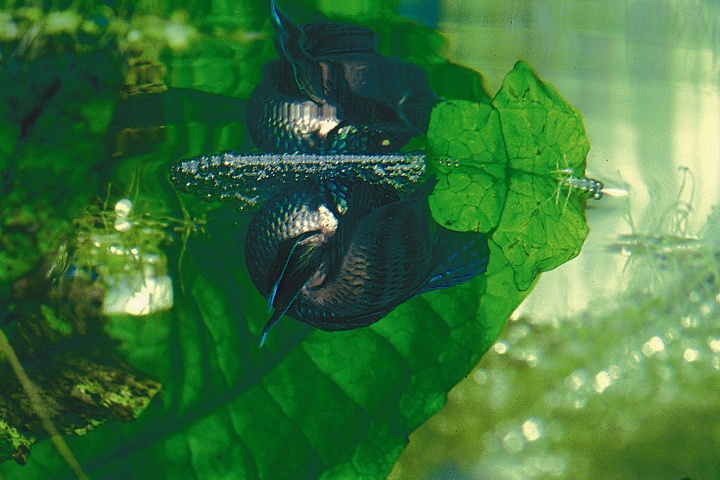 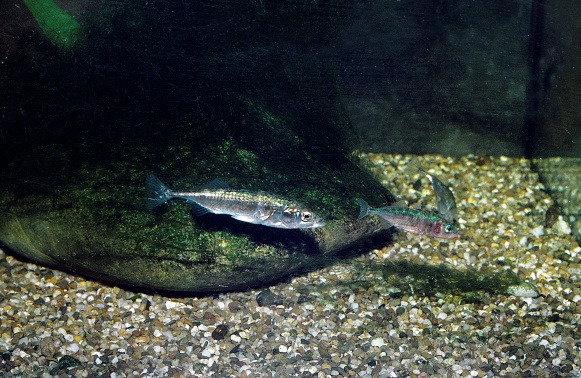 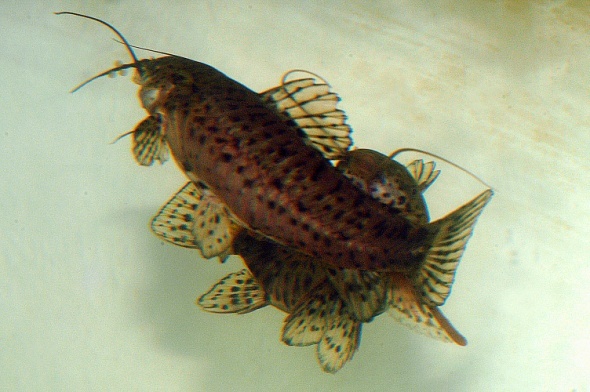 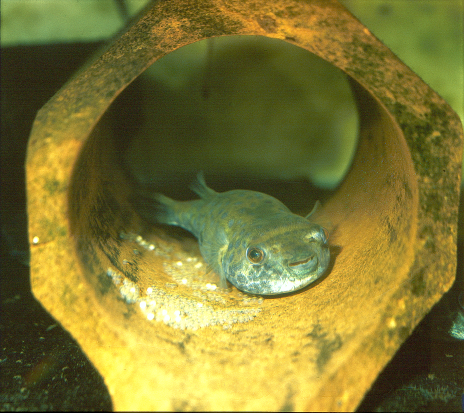 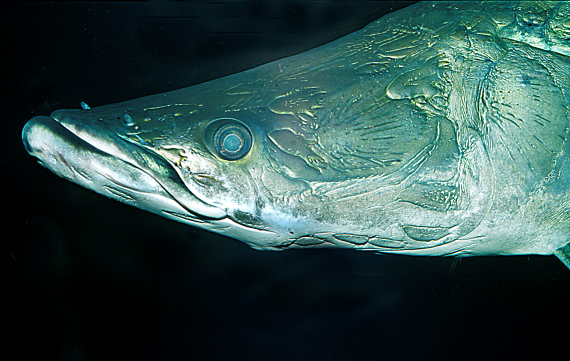 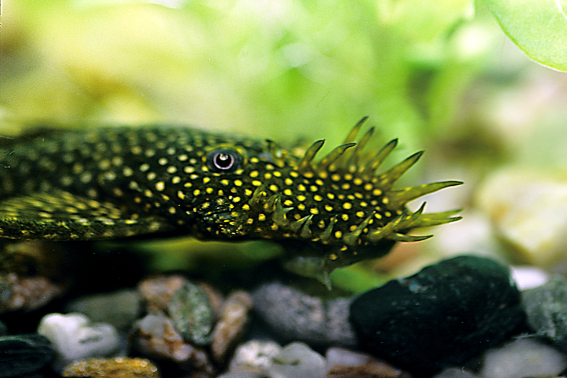 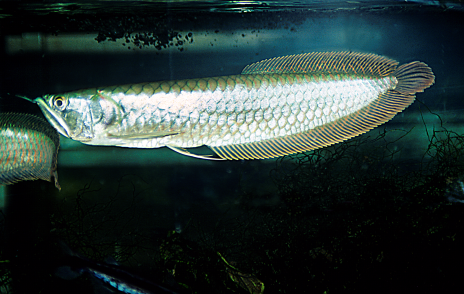 Modely uspořádání rodiny II.
Polygynický model 
(tzv. harémová rodina): Samec se vytírá s více samicemi, které většinou obhajují malá teritoria v oblasti snůšky. Samec pak brání velké teritorium, které zahrnuje více samic se snůškami (Coleman 1998). Harémy u cichlid představují “harémy druhého typu”, které vznikly pravděpodobně z rodičovské rodiny specializací pohlaví na plnění různých rolí.
Polyandrický model 
Polyandrická rodina: U ryb nejvzácnější model rodinného uspořádání. Hlavou society je samice s jedním podřízeným samečkem, který je otcem většiny mláďat. Rodina se dále skládá s mláďat a dospělých menších samečků, kteří se také vytírají se samicí (jejich matkou) a jsou otci menšího podílu mláďat (okolo 20 %) - Taborsky (1984).
Biparentální model
(tzv. rodičovská rodina): u ryb velmi vzácné. U lososovitých ryb, vytloukajících a střežících ve dnu třecí jámy, se uvádí někdy otcovská, jindy mateřská nebo také rodičovská péče. U labyrintních ryb, které budují pěnové hnízdo, je parentální péče velmi krátce trvající (samice pomáhají samcům sbírat jikry a umisťovat je do hnízda). 
Biparentální model - důležitý mezistupeň mezi otcovskou péčí a některými formami péče mateřské u cichlid. U většiny druhů cichlid je vyvinuta právě výhradně mateřská péče (uniparentální maternální model), která zjevně nevznikla nezávisle, ale z původního paternálního modelu přes biparentální. Vrámci původní péče paternální mohlo dojít vzhledem k vysoké inteligenci cichlid a složitému chování k “dohodě” mezi partnery na tom, že samec zajistí obranu teritoria a samice péči o jikry uvnitř samcova revíru. Vzhledem k tomu, že promiskuita je pravděpodobně fylogeneticky původním způsobem pohlavního kontaktu, je biparentální uspořádání považované i za modifikovaný harém s jednou samicí (Wilson 1975).
Coleman R. 1998. Something Old Doing Something New. Cichlid News Magazine (1998): 30-31.
Taborsky M. 1984. Broodcare helpers in the cichlid fish Lamprologus brichardi: Their costs and benefits. Animal Behaviour 32: 1236-1252.
Zvláštnosti rodin u cichlid I.
Rozšíření předchozích modelů.  Základ: lokalizace jiker. Klasifikace z německé literatury.
Substrátové typy (Substratbrüter)

Dlouhé, desítky minut trvající tření (samec a samice se opakovaně střídají v oplozování a kladení jiker) na pevný podklad (bez ohledu na umístění volně nebo v dutině) nebo do jamky v písku. Nakladené jikry hlídají a ošetřují (ze snůšky odstraňují nežádoucí předměty, mrtvé jikry, pohyby ploutví přivádějí čerstvou vodu). Vylíhlá eleuterembrya hlídají a ošetřují stejně jako jikry; navíc je mohou přenášet na vhodnější místa. Rozplavané larvy a juvenilní ryby rodič (rodiče) doprovázejí, chrání a přivádějí ke zdrojům potravy.

a) Skupina s převahou otcovského podílu 
Vývojově původní  madagaskarský rod Paretroplus. Ve velikosti a zbarvení obou pohlaví nejsou znatelné rozdíly. Tento jediný (nedávno objevený) příklad ilustruje, že na počátku evoluce cichlid stály pravděpodobně rovněž druhy, u nichž se o potomstvo staral otec (otcovská rodina - Vaterfamilie). 

b) Skupina s nerozdělenými úlohami (tzv. rodičovská rodina - Elternfamilie) 
Druhy, vytírající se na substrát, se zhruba stejnými úlohami rodičů. Madagaskarské a indo-cejlonské druhy, dále většina akar, terčovci (Symphysodon), skaláry (Pterophyllum), perlovky (Hemichromis) a některé tilápie (Tilapia). Ve velikosti a zbarvení samce a samice nejsou významné rozdíly. Samci bývají poněkud větší a většinou o něco pestřejší, někdy se strmějším čelem naznačujícím tukový hrbol.

c) Skupina s rozdělenými úlohami (rodina typu otec-matka - Vater-Mutter Familie) 
Model, v němž samice tráví více času u jiker a mláďat, samec v době péče o jikry hlídá teritorium a významněji se zapojuje do péče o mladé až po jejich rozplavání. Většina středoamerických kančíků, pestřenci (rody Pelvicachromis, Lamprologus). Samice bývá menší než samec a má kontrastní barevné znaky. Samci jsou větší a mívají výrazný tukový hrb na hlavě. 

d) Skupina s extrémně rozdělenými úlohami (harémové – polygynické uspořádání) 
Trpasličí cichlidy rodu Apistogramma a některé “šnekové” pestřence rodu Neolamprologus. Samice je podstatně menší než samec (dosahuje jen 20-60 % délky samce) a má (Apistogramma) nebo nemá (“šnekové” cichlidy) výrazné barevné dominanty. V podmínkách akvárií bývají samice urputnými obhajovatelkami třecích teritorií (rod Nannacara).

e) Polyandrické uspořádání (vyvinulo se z rodičovské rodiny???)
Rod Julidochromis, někteří Neolamprologus (vše jezero Tanganika). Samice je větší než samec, ovšem bez výrazných barevných odlišností. V teritoriu samice přežívají mláďata spolu s několika dospělými samečky, z nichž jeden je hlavní.
Zvláštnosti rodin u cichlid II.
2. Tlamovci (Maulbrüter, Mouthrooders) 
Odchovávají potomstvo v různých vývojových stupních a stadiích v tlamě, resp. hrdelním vaku na rozhraní ústní a žaberní dutiny.

Larvofilní (embryofilní)
Rodiče berou do tlamy vylíhlá eleuterembrya. Třou na substrát,  jikry bývají lepivé nebo nelepivé. Tření je dlouhé. Více jiker než u ovofilních tlamovců Samec bývá větší než samice, ve zbarvení pohlaví nejsou výrazné rozdíly. Samci mívají vzácně tukový hrb (Geophagus). Velká variabilita v podílech péče obou rodičů. Rozdíly mezidruhové i individuální. Tři typy bez ostrých hranic:
       I. Maternální (pečuje pouze samice) 
      II. Biparentální (pečují oba rodiče), přičemž ryby tvoří většinou soudržný pár po celou dobu rozmnožování a péče; jsou monogamní (rodičovská rodina)
     III.  Harémové uspořádání 

b) Ovofilní 
Berou do tlamy jikry bezprostředně po nakladení, většinou ještě během tření. 
        I. Ovofilní maternální (Velké nelepivé jikry bere ihned po nakladení do tlamy samička. Zčásti dochází k vnitřnímu oplození v tlamě samice. Tření krátké, Eleuterembrya se kulí z jiker v tlamě matky a během trávení žloutkového váčku jim kromě vnitřních orgánů rostou i ploutve a šupiny a plní se plynový měchýř - perioda larvy je potlačena. Cichlidy jezera Viktoria a Malawi - častý pohlavní dichromatismus). V přírodě se chovají podle tří modelů:
                i. Samci plavou mezi samicemi, nemají vesměs stálá teritoria, jen brání místo, kde se právě vytírají (Tropheus, Eretmodus)
                ii. Samci obhajují pevná teritoria (vesměs mezi skalami) – Tropheops, Pseudotropheus, Maylandia 
                iii. Samci žijí v uspořádání zvaném lek (tzv. arénové uspořádání). Teritoria jsou většinou písečné krátery těsně u sebe. Samci jsou výrazně teritoriální. Dopoledne se samci živí v blízkosti teritoria planktonem a vykazují nižší agresivitu, odpoledne spí v jámě. Ráno samice opouštějí hejno, které je ve volné vodě, a vybírají si samce ke tření. Jedna samice se tře až s dvanácti samci. Otopharynx, Mchenga.
         II. Ovofilní biparentální (Oba rodiče berou do úst nakladené jikry. Excesy k čistě samičí či samčí péči - Geophagus, Sarotherodon, Tristramella. Mezi pohlavími nejsou výrazné rozdíly ve zbarvení a velikosti.  Existují přechody: u Perissodus microlepis a Xenotilapia flavipinnis jikry inkubuje v tlamě samice, samec ji však neopouští a po vypuštění mláďat se o výtěr starají oba rodiče. U Eretmodus cyanostictus nejprve inkubuje jikry v tlamě samice, po čase je předává samci. U Sarotherodon galilaeus berou jikry během tření do tlam oba rodiče, aby se po tření rozešli. U Chromidotilapia guntheri bere jikry do tlamy samec a po vykulení embryí se rodiče o péči dělí. Tento model péče se vyvinul pravděpodobně z modelu ovofilního maternálního díky komunikačním schopnostem cichlid)
         III. Ovofilní paternální (Jikry bere ihned po oplození na substrátu do tlamy hlavně samec, není to však striktní – samice vždy nese také určitý podíl jiker. Jen několik druhů - Sarotherodon melanotheron, S. occidentalis, Limbochromis cavalliensis, Chromidotilapia guntheri. Mezi pohlavími nejsou významné rozdíly ve velikosti a zbarvení)
Typy rodin u cichlid a ostatních ryb
U cichlid chybí pěnové hnízdo (jiná hnízda ale staví), nošení jiker na těle (nosí je ale v tlamě) a živorodost (existuje ale alternativa vnitřního oplození, a to je orální fertilizace).
Typy rodin u cichlid jsou celkově mnohostrannější než u ostatních ryb a chybí u nich jen formy péče považované za vývojově původní.
U cichlid se objevují typy rodin, které nejsou známé u jiných skupin ryb.
Péče potomstvo u cichlid je variabilní, mnohostranná a pod významným vlivem naučených forem chování.
Typy rodin u cichlidích tlamovců dle BarlowaKritérium I.
Barlow G.W. 2000. Guest commentary: How to observe and report mouthbrooding in cichlid fishes. Cichlid News 6: 24-31.
Typy rodin u cichlidích tlamovců dle BarlowaKritérium II.
Typy rodin u cichlidích tlamovců dle BarlowaKritérium III.
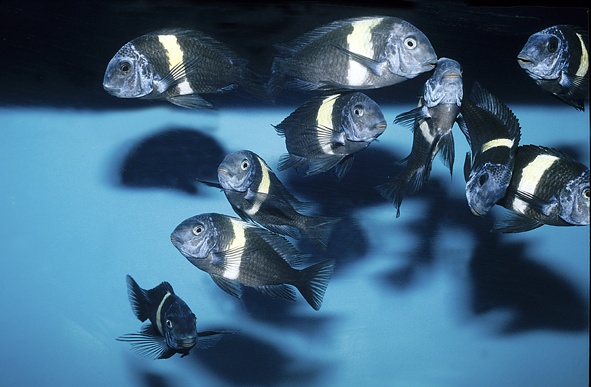 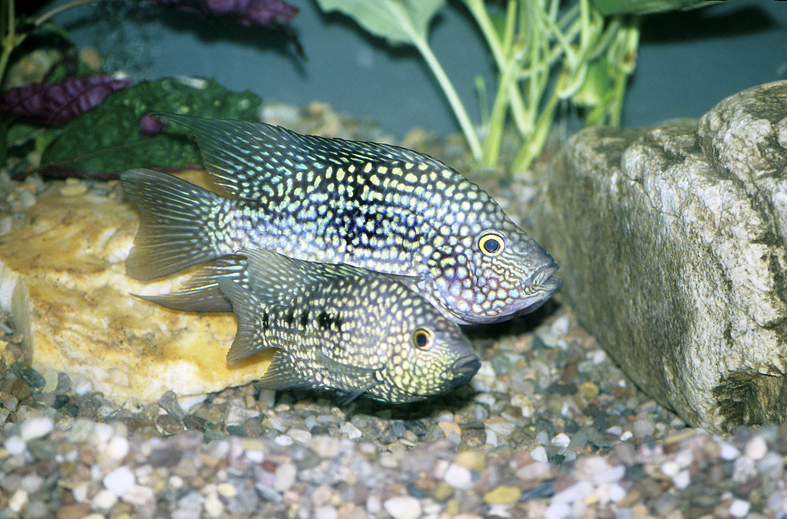 Děkuji za pozornost
Nápověda: Vpředu je samice, vzadu samec a takto spolu vydrží týdny.
Kontrolní otázka:
Jsou ryby na obrázku substrátové nebo tlamovci?
Tvoří rodinu otcovskou, rodičovskou, otec-matka, harémovou nebo polyandrickou?